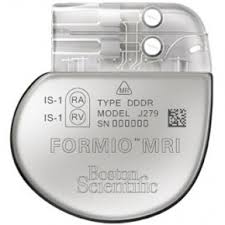 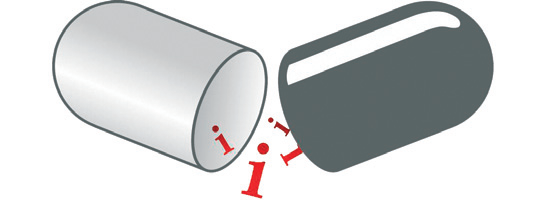 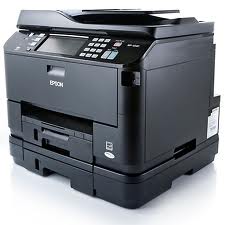 SCIENTIFICA
INFORMATIO
M E D I C A T A
2013
Beágyazott informatika
pacemaker
nyomtató
Embedded Systems Everywhere
Péceli Gábor
BME
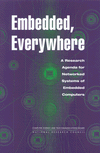 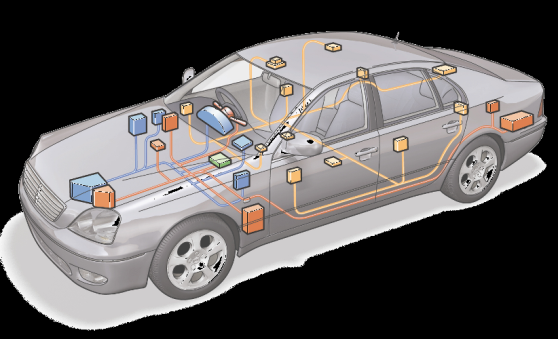 Fly-by-wire
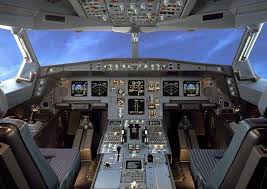 A Research Agenda 
for Networked Systems 
of Embedded 
Computers
Drive-by-wire
Mindenütt jelenlevő informatika
Mára valósággá vált, hogy a processzorokkal vezérelt, egymással 
emberi beavatkozás nélkül társalgó – azaz beágyazott és 
ambiens – rendszerek mindennapjaink részévé válva számos 
területen segítik és felügyelik (!) az életünket.
Ambient intelligence: Emberközpontú információtechnológia

Ambiens rendszerek: az életkörülmények javítását célzó,
emberközpontú számítástechnikai/informatikai rendszerek
2
Beágyazott rendszer
Beágyazott rendszer ~ Központi idegrendszer:
→ megfigyel → analizál → dönt → cselekszik
A német gépjármű, automatizálási és orvosi ipar évente 
~15 milliárd € -ot invesztál beágyazott rendszerek 
kutatás-fejlesztésére, miközben éves forgalmuk
meghaladja az 500 milliárd € -ot.
Tulajdonságai:
Alternatív elnevezések:
Embedded System
Pervasive Computing
Ubiquitous Computing
Ambient intelligence
Ambient Assisted Living
Intenzív információs kapcsolat
Autonóm működés
Szolgáltatásbiztonság
„Láthatatlanság”
Beágyazott szoftver
Univerzális rendszerintegrátor: a valós rendszerek
alkotóelemei egyre inkább „számítástechnikai” 
kölcsönhatások révén működnek együtt. 
(Audi 8: ~2000 jel, ~60 elektronikus kontroller (ECU))
„... Software is Hard and Hardware is Soft ...”
Következmények:
A szoftver egyre jobban az alkalmazási terület részévé válik.
2.   A szoftvereknek a funkcionális követelmények mellett 
fizikai követelményeknek is eleget kell tenniük.
Kérdés: Hogyan kell ilyen rendszereket tervezni?
4
Gépjármű fedélzeti rendszer
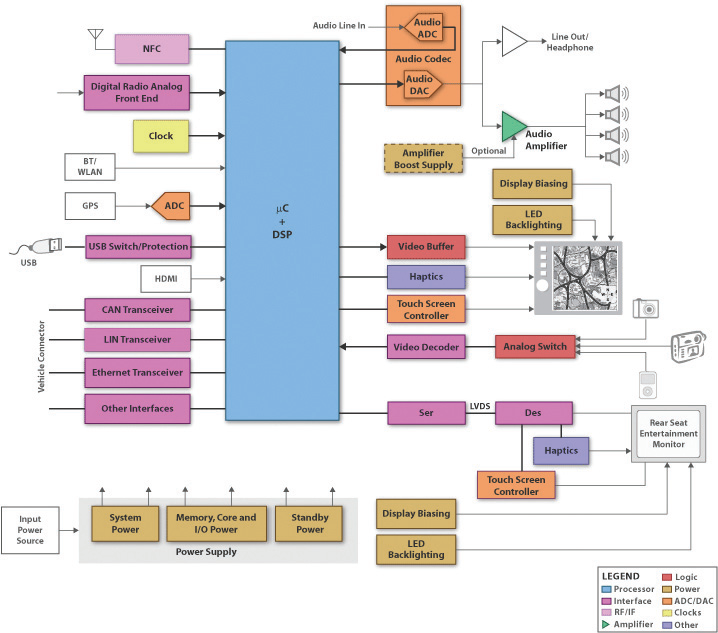 Automotive Infotainment Guide, Texas Instruments H1 2013
Ütközés előtti biztonsági rendszer
Ha a sztereo kamera és a milliméteres hullámhosszú radar tárgyat észlel, akkor  a rendszer visszahúzza a biztonsági övet, figyelmezteti a vezetőt és fékez.
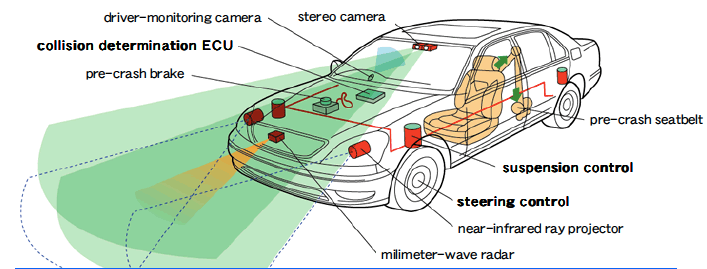 Hiroaki Takada:  Introduction to Automotive Embedded Systems 8-June-2012
Jármű dinamika integrált irányítása
A motor, a fék és a kormány együttes irányítása a csúszás és a forgás megakadályozása érdekében
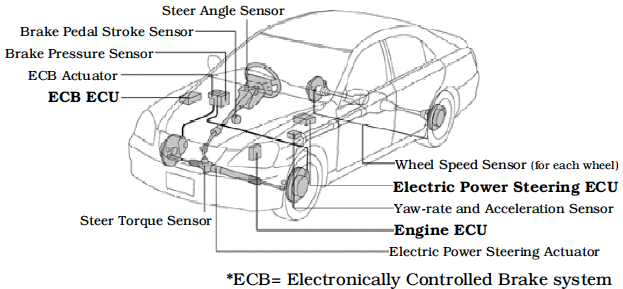 Hiroaki Takada:  Introduction to Automotive Embedded Systems 8-June-2012
Katasztrofális informatikai hibák
1991. február 25. Dahran: Egy Patriot rakéta elvétett egy scud rakétát. 28 halott, 97 sebesült.
Szoftver hiba, amit február 16-án kijavítottak …
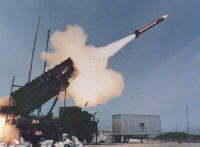 1996. június 4.  Felrobbant egy Ariane 5. Szoftver hiba:  64 bites lebegőpontos -> 16 bites fixpontos ábrázolás …
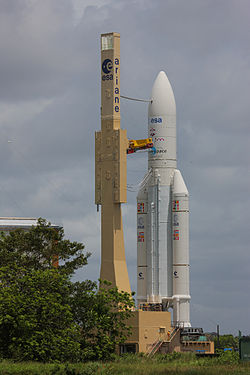 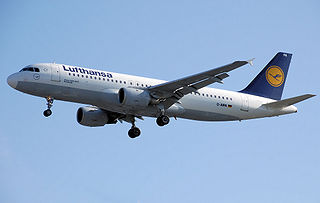 szeptember 14. Varsó
Oldalszél helyett hirtelen
hátszél + logikai hiba: túlfutás
2 halott, 54 sebesült …
Katasztrofális informatikai hibák
1985. júniusa és 1987. januárja között
 a Therac-25 számítógép-vezérelt 
sugárterápiás készülék súlyosan
(~100-szoros dózis) túlterhelt hat pácienst.
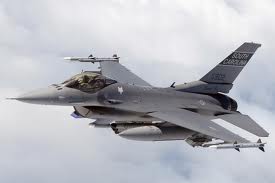 1993. augusztus 8-án lezuhant egy 
fly-by-wire harci-gép, mert túl lassan 
reagált a pilóta utasítására.
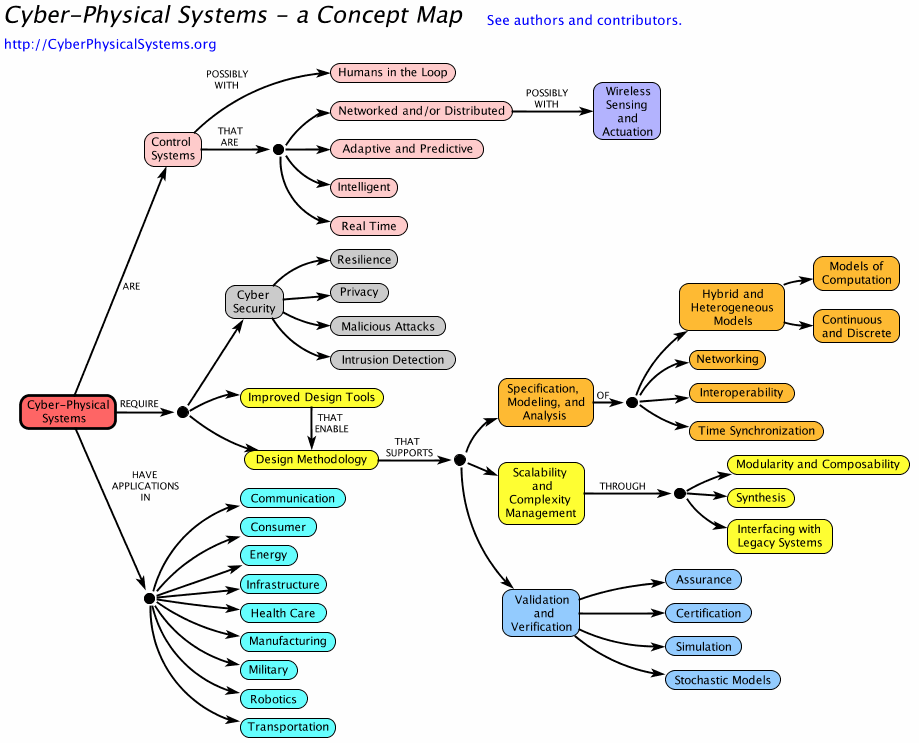 Európai kezdeményezések:
FP5, FP6, FP7 programok, Eureka ITEA, Horizon 2020 előkészítés, ...
ARTEMIS: Advanced Research & Technology for Embedded 
Intelligent Systems
Kiemelt alkalmazási területek:
  Ipari rendszerek: gépjármű, légiközlekedés, gyártás és
   folyamatvezérlés, orvosi elektronika, ...
-  Mobil telefoniára épülő, „mozgó” szolgáltatások, ...
-  Intelligens otthon (otthon ápolás, élet és vagyonbiztonság,
   szórakoztató elektronika, elektronikus ügyintézés, ...)
-  Nyilvános infrastruktúra (közlekedés, közművek, környezet,
   stb. működtetése és mindezek biztonsága)
11
Európai kezdeményezések:
COSINE: Co-ordinating Strategies for Embedded Systems
in the ERA
A beágyazott rendszerek fejlesztését támogató nemzeti
stratégiák összehangolása és közös pályázati stratégia
kidolgozása
AAL: Ambient Assisted Living
A tagállamok kezdeményezése: idős vagy beteg emberek 
segítése (megfigyelése, ápolása) otthonukban, életminőségük
javítása informatikai eszközökkel
12
Adaptivitás és kooperativitás 
beágyazott információs rendszerekben
Újrakonfigurálható rendszerek: működés közben
átkapcsolható/átkapcsolódó rendszerek, amelyekben
elkülöníthető működési módok azonosíthatók
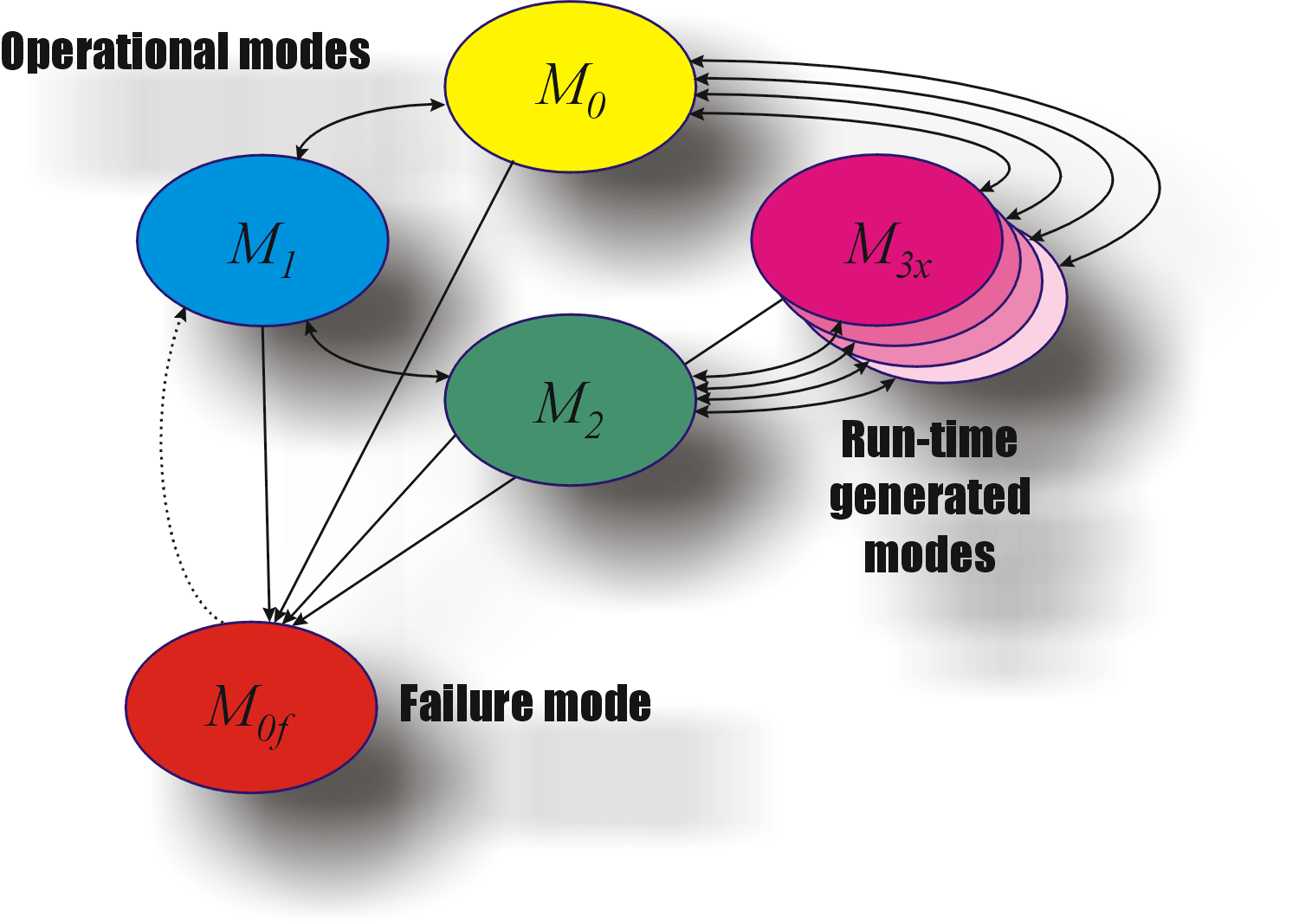 Hibrid rendszerek:
folytonos és diszkrét
komponensek “együtt-
működése”, szakaszosan
folytonos viselkedés
Hibrid dinamikus rendszerek:
+ folytonos és/vagy diszkrét dinamika
Tranziensek: átkapcsolások/átkapcsolódások kísérő
jelenségei, jellegzetesen az egyes működési módok eltérő
energiaviszonyai miatt
A tranziens jelenségek és a stabilitás kapcsolata
Köszönöm megtisztelő figyelmüket!
peceli@mit.bme.hu
14